Meta-Cognition, Motivation, and Affect
PSY504Spring term, 2011
April 20, 2011
Class Notes
Please hand in topic paper

Course project presentations are 
Monday: Cameron, Juelaila/Mike W. 
Tuesday: Dovan, Adam Nakama

Any questions on course project presentations?
Class Notes
Course evaluations at the end of class today
Today’s class
I was going to start preparing early, really I was…
Procrastination
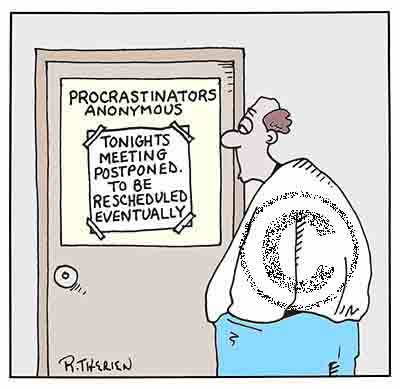 Procrastination
“An irrational tendency to delay tasks that should be completed” (Lay, 1986)

“Delay of a task or assignment that is under one’s control” (Ackerman & Gross, 2005)
Procrastination
“An irrational tendency to delay tasks that should be completed” (Lay, 1986)
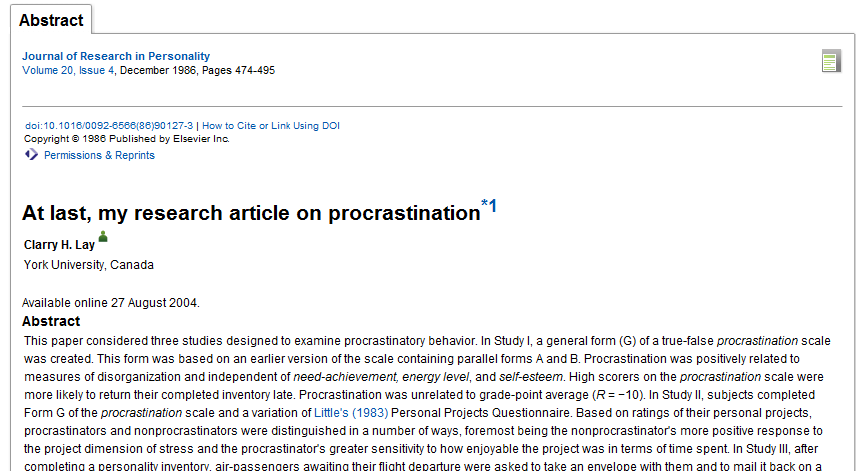 Measuring Procrastination
General Questionnaire Measures
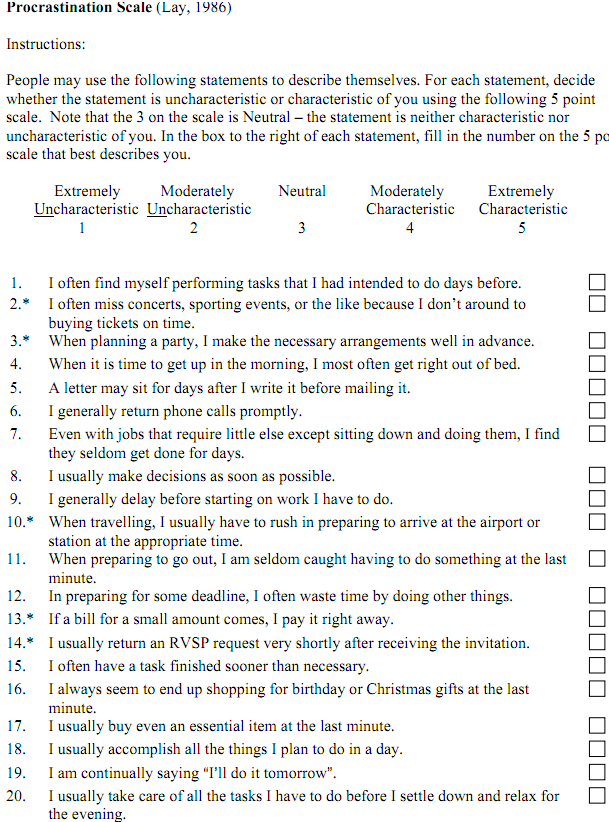 Pure Procrastination Scale(Steel, 2010)
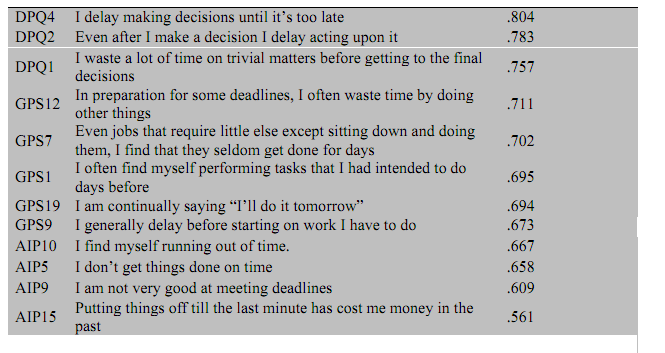 Pure Procrastination Scale
Created by taking several procrastination scales, administering them to the same students, doing a factor analysis, and finding the most central items across all scales(Steel, 2010)
Specific Questionnaire Measure
(Ackerman & Gross, 2005)
“Students were first asked to think about an important assignment they had completed during the past semester and briefly describe it on the questionnaire form (example responses included term paper, analytical report, industry analysis, and case analysis). Next, the questionnaire asked, “How many days or weeks did your instructor give you to complete the assignment?” (M = 6.5 weeks), and, “How many days or weeks before the due date did you start the assignment?” (M = 3 weeks). This measured actual procrastination behavior on an assignment.”
Behavior Measure
Assignments could be turned in late for penalty
The later, the higher the penalty
The later on average, the more procrastination

(Steel et al., 2001)
Behavior Measure
Assignments turned in online for class
When do students turn in assignment, between first possible day and last possible day?

(Moon & Illingworth, 2004)
Advantages/Disadvantages?
Of each method
Procrastination and Performance
Undergraduates taking health science courses who procrastinate (Lay’s scale) get lower grades on assignments (Tice & Baumeister, 1997)

Undergraduates taking ed psych course who procrastinate (another scale) perform more poorly on final exam (Tuckman, 1998)
However, regular quizzes reduce negative effects from procrastination
Undergraduates taking intro psych course online who procrastinate (lateness of assignments) perform more poorly on final exam (Steel et al., 2001)
Procrastination and Performance
Undergraduates taking ed psych course online who procrastinate (another scale) perform more poorly on course grade (Tuckman, 2002)

Undergraduates who procrastinate (another scale) achieve lower college GPA (Wesley, 1994)
Procrastination and Performance: Meta-Analysis
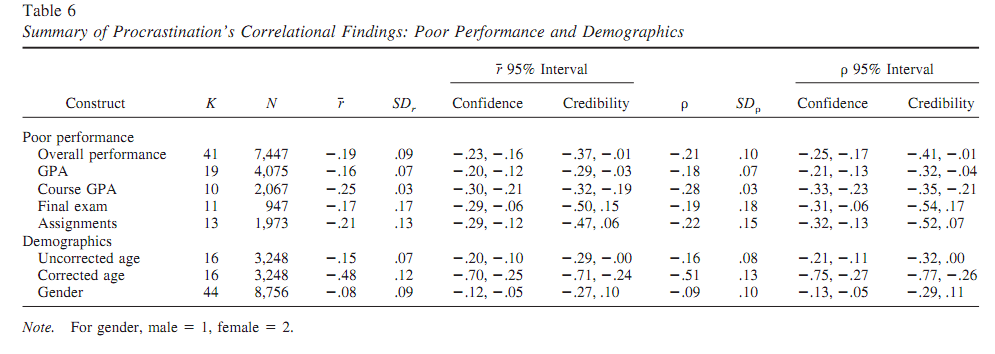 Why do people procrastinate?
State or Trait?
20% of adults state that they are “chronic procrastinators” (Harriott & Ferrari, 1996)

Contrasting findings on what proportion of undergraduates report engaging in procrastination at least some of the time (Solomon & Rothblum, 1984; review in Ackerman & Gross, 2005; review in Moon & Illingworth, 2005)
25%-95%
Individual Differences
Self-reported anxiety is correlated with self-reported procrastination (Solomon & Rothblum, 1984; Senecal et al., 1995)

Self-efficacy is negatively correlated with self-reported procrastination (Steel et al., 2007)

Intrinsic motivation for subject is negatively correlated with self-reported procrastination (Senecal et al., 1995)
Individual Differences
Conscientiousness associated with self-reported procrastination (Moon & Illingworth, 2005; Steel et al., 2007)

Neuroticism associated with self-reported procrastination (Steel et al., 2007)
Individual Differences
Impulsiveness and boredom proneness associated with self-reported procrastination (Steel et al., 2007)
Individual Differences
High personal perfectionism “I demand nothing less than perfection of myself”not associated with more procrastination

(Flett et al., 1992)
Individual Differences
Perception of high social perfectionism“The people around me expect me to succeed at everything I do”associated with more procrastination

But only in males, not in females

(Flett et al., 1992)
Situational Factors Leading to Less Procrastination(Ackerman & Gross, 1995)
More interesting assignments (according to students)
Assignments involving fewer skills
Clearer instructions
Interdependence between assignments
Situational Factors Not Affecting Procrastination(Ackerman & Gross, 1995)
Instructor pressure about deadlines
Longer assignments
Harder assignments
Other Situational Factors (Moon & Illingworth, 2005)
Procrastination goes up over the course of the semester
Other Situational Factors (Moon & Illingworth, 2005)
Procrastination goes up over the course of the semester

No, really?
Special Case
“Positive Procrastinators” – individuals who believe that they work best under pressure
	(Chun Chu & Choi, 2005)

Scale developed measuring this construct
“I tend to work better under pressure”
“I intentionally put off work to maximize my motivation”
“Since I often start working on things at the last moment, I have trouble finishing assigned tasks most of the time” [reverse coded]
“I feel that putting work off until the last minute does not do me any good” [reverse coded]
Special Case
Positive Procrastinators do not have worse learning than non-procrastinating students

And motivationally they look similar to non-procrastinating students
Course evaluations
Can I get a volunteer to
Find people who aren’t here today
Take the final set to the registrar

You can fill this out, whether you are taking the class for a grade or just auditing
Next Class (APRIL 19)
Course Project Presentations!